Тема 1
Поняття про інтелект та інтелектуальні порушення
ПЛАН
1. Предмет, завдання курсу «Корекційна психопедагогіка»
2. Інтелект. Порушення інтелекту. Інтеграційні рівні кіркової діяльності. Регуляція інтелектуальної діяльності. 
3. Симптоматика психічного і інтелектуального недорозвинення, дисгармонійного розвитку, психічних захворювань, невропатій, неврозів тощо.
1. Предмет, завдання курсу «Клініка інтелектуальних порушень»
«Корекційна психопедагогіка» розкриває особливості психічної діяльності осіб з порушенням інтелекту, дає уявлення студентам про етіологію, патогенез психічних порушень залежно від ступеня тяжкості інтелектуального дефекту; показує клінічні форми, їх перебіг, шляхи компенсації, профілактики; визначає роль і значення корекційного педагога  в системі медико–психолого-педагогічної реабілітації.
1. Предмет, завдання курсу «Клініка інтелектуальних порушень»
Завдання курсу:
-	ознайомитись з особливостями розвитку, виховання та навчання різних категорій дітей з інтелектуальними порушеннями;
-	визначити структуру дефекту та потенціальні можливості розвитку особистості кожної категорії дітей з інтелектуальними порушеннями;
-	ознайомитись з основними формами аномального психічного розвитку дітей;
-	ознайомитись з особливостями розвитку мовлення дітей з порушеннями інтелектуального розвитку;
-	обґрунтувати принципи створення і розвитку системи закладів для навчання та виховання дітей з ПІР;
-	створювати умови для формування суб'єктності та максимальної самостійності осіб з ПІР.
ЗАПИТАННЯ
ЩО ТАКЕ ІНТЕЛЕКТ?
2. Інтелект. Порушення інтелекту. Інтеграційні рівні кіркової діяльності. Регуляція інтелектуальної діяльності.
Інтелект (лат., розуміння, розсудок, пізнання): розум, здатність людини думати, мислити; глузд, тяма, мозок, голова. (зі словнику іншомовних слів http://surl.li/qbkja)
Інтелект [лат. intellectus - розуміння, розуміння, осягнення] - відносно стійка структура розумових здібностей індивіда. В ряді психологічних концепцій інтелект ототожнюють з системою розумових операцій, зі стилем і стратегією вирішення проблем, з ефективністю індивідуального підходу до ситуації, що вимагає пізнавальної активності, з когнітивним стилем та ін. В сучасній західній психології найбільш поширеним є розуміння інтелекту як біопсихічної адаптації до певних обставин життя (Ст. Штерн, Ж. Піаже та ін). (за енциклопедією практичної психології)
2. Інтелект. Порушення інтелекту. Інтеграційні рівні кіркової діяльності. Регуляція інтелектуальної діяльності.
Згідно думки Готтфредсон, інтелект - це досить загальна розумова здатність, що включає можливість робити висновки, планувати, вирішувати проблеми, абстрактно мислити, розуміти складні ідеї, швидко навчатися і вчиться на підставі досвіду. Це не просто вивчення книг, вузькі академічні знання або навички проходити тести. Навпаки, на думку вченого, інтелект відображає більш широку і глибоку здатність пізнавати навколишній світ, розуміти суть речей і міркувати, що робити в тій чи іншій ситуації.
2. Інтелект. Порушення інтелекту. Інтеграційні рівні кіркової діяльності. Регуляція інтелектуальної діяльності.
На початку XX століття Чарльз Спирман показав, що якщо людина добре вирішує одні завдання, то він успішний і у вирішенні інших, тобто, що всі інтелектуальні здібності статистично пов'язані. Спирман ввів «фактор g» загального інтелекту, що показує ефективність виконання всіх пізнавальних завдань. На практиці виявилося, що «фактор g» важко виміряти безпосередньо. Однак на його основі вдалося сформулювати величини, які можливо виміряти і які являють собою приблизні показники g. Одним з таких параметрів є коефіцієнт інтелекту (IQ).
Джерело: [http://surl.li/qbkkg]
Запитання
А що ж таке порушення інтелекту?
2. Інтелект. Порушення інтелекту. Інтеграційні рівні кіркової діяльності. Регуляція інтелектуальної діяльності.
Інтелектуальні порушення — досить складна особливість перебігу розвитку людини. Відомо, що інтелектуальні порушення — це системне порушення пізнавальної діяльності, що має зворотний — затримка психічного розвитку (ЗПР) — та незворотний характер.
Порушення інтелектуального розвитку – це стійке, явно виражене зниження пізнавальної діяльності, що виникло на основі органічного ураження центральної нервової системи. Переважно йдеться про ураження головного мозку.
2. Інтелект. Порушення інтелекту. Інтеграційні рівні кіркової діяльності. Регуляція інтелектуальної діяльності.
Знижений інтелект – сукупність спадкових, вроджених (олігофренія) або рано набутих (деменція) стійких синдромів загального психічного відставання у розвитку, які проявляються в утрудненні соціальної адаптації головним чином через переважаючий інтелектуальний дефект.
2. Інтелект. Порушення інтелекту. Інтеграційні рівні кіркової діяльності. Регуляція інтелектуальної діяльності.
Інтеграційні рівні кіркової діяльності. Регуляція інтелектуальної діяльності.
Морфологічна будова кори великого мозку
Головний мозок побудований із мультиполярних нервових клітин – нейронів, синапсів між ними. Кора великого мозку – це сіра речовина поверхні великих півкуль. У корі міститься близько 70% усіх нейронів ЦНС.
Мієлоархітектоніка кори:
 -  нова (neocortex)
 -  давня (paleocortex)
 -  стародавня (arhicortex)
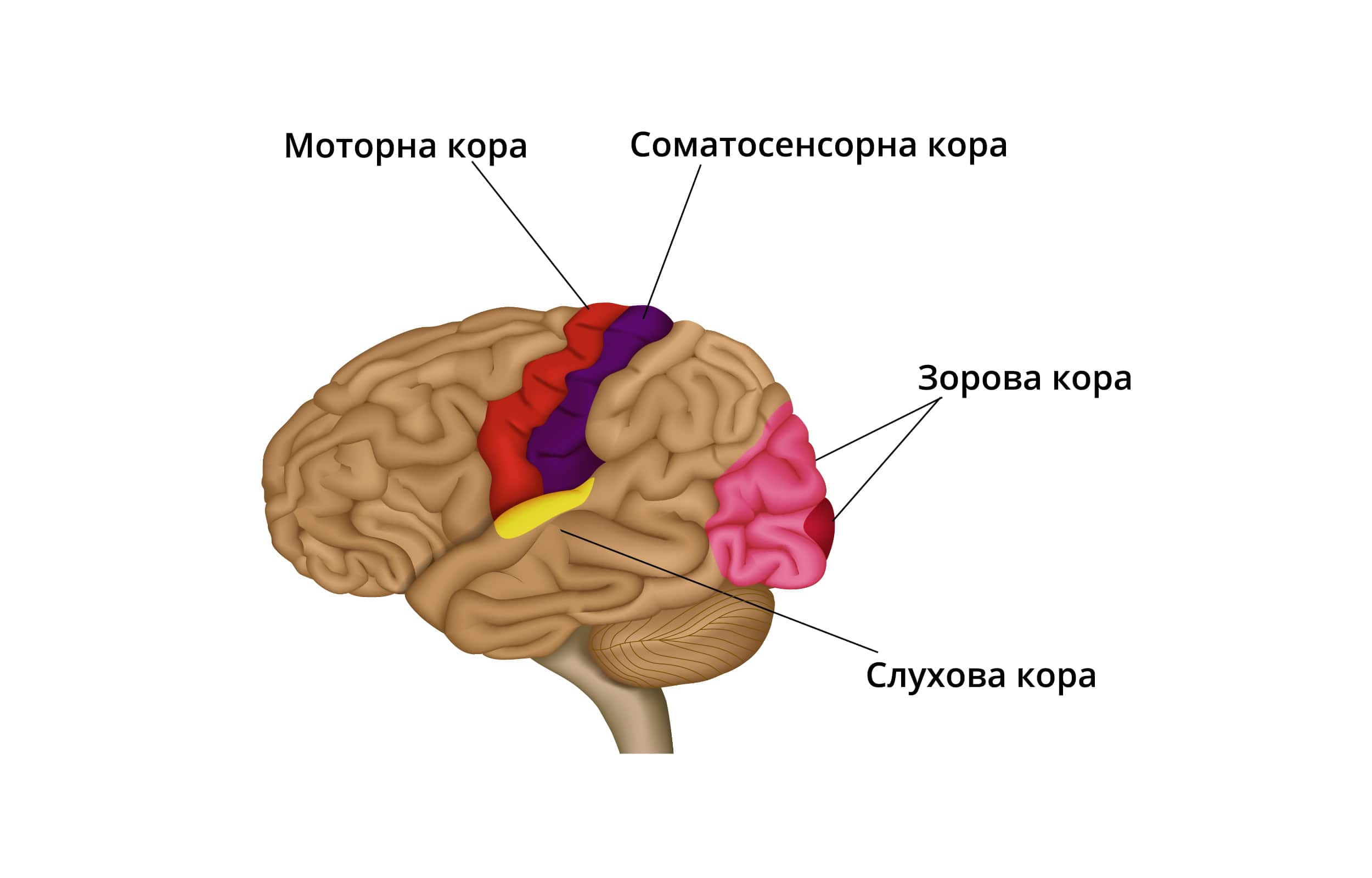 2. Інтелект. Порушення інтелекту. Інтеграційні рівні кіркової діяльності. Регуляція інтелектуальної діяльності.
Типи кіркової діяльності (в основі лежать процеси збудження і гальмування в ЦНС):
1 — перша сигнальна система (пов’язана з діяльністю окремих аналізаторів і забезпечує найпростіші форми пізнання)
2 — друга  сигнальна система ( пов’язана з функцією всіх аналізаторів. Цей рівень кіркової діяльності безпосередньо стосується мовної функції).
3 — третій тип кіркової діяльності забезпечує цілеспрямованість дій, можливість їх перспективного планування, що функціонально пов’язано з лобовими частками мозку.
2. Інтелект. Порушення інтелекту. Інтеграційні рівні кіркової діяльності. Регуляція інтелектуальної діяльності.
Вищі мозкові функції:
мова, гнозис, праксис, память, мислення, свідомість та інші розумові функції.
Мова та її розлади. 
Основні види мови:
- імпресивна (забезпечує розуміння усної та письмової мови)
- експресивна (забезпечує процес висловлювання думок у вигляді активної мови або самостійного мовлення)
2. Інтелект. Порушення інтелекту. Інтеграційні рівні кіркової діяльності. Регуляція інтелектуальної діяльності.
Порушення мови (афазії):
- моторна афазія (експресивна) -це порушення процесу мовлення:
- сенсорна афазія (імпресивна) – порушення розуміння мови взагалі, як чужої, так і своєї.
- амнестична афазія (хворий забуває імена, назви предметів, але їх призначення знає)
- семантична афазія (характеризується порушенням розуміння граматичних взаємозв’язків між словами у реченні)
- тотальна афазія (характеризується втратою імпресивної та експресивної мови у всіх її проявах).
2. Інтелект. Порушення інтелекту. Інтеграційні рівні кіркової діяльності. Регуляція інтелектуальної діяльності.
Інші кіркові порушення.
Алексія – розлад читання, зумовлений порушенням розуміння.
Аграфія – втрата здатності правильно писати за умови збереження рухової функції верхньої кінцівки.
Акалькулія – порушення здатності виконувати арифметичні дії.
Апраксія – це втрата здатності виконувати цілеспрямовані рухові навики, набуті в процесі індивідуального досвіду, за умови відсутності парезів або розладів координації рухів
Види апраксій:
- моторна (втрата координації всього тіла або кінцівок)
- ідеаторна (або апраксія задуму)
- конструктивна (втрата орієнтування у знайомому просторі)
2. Інтелект. Порушення інтелекту. Інтеграційні рівні кіркової діяльності. Регуляція інтелектуальної діяльності.
Агнозія – порушення впізнавання знайомих предметів за властивими їх ознаками
Види агнозій:
 - зорова
 - слухова
 - тактильно-кінестетична
- смакова
- нюхова
2. Інтелект. Порушення інтелекту. Інтеграційні рівні кіркової діяльності. Регуляція інтелектуальної діяльності.
Синдроми ураження півкуль мозку.
Права півкуля:
- автотопагнозія
- псевдополімелія
- анозогнозія
- паракінези (автоматизована жестикуляція)
- психічні порушення
Ліва півкуля:
- афазія
- алексія
- акалькулія
- аграфія
- апраксія
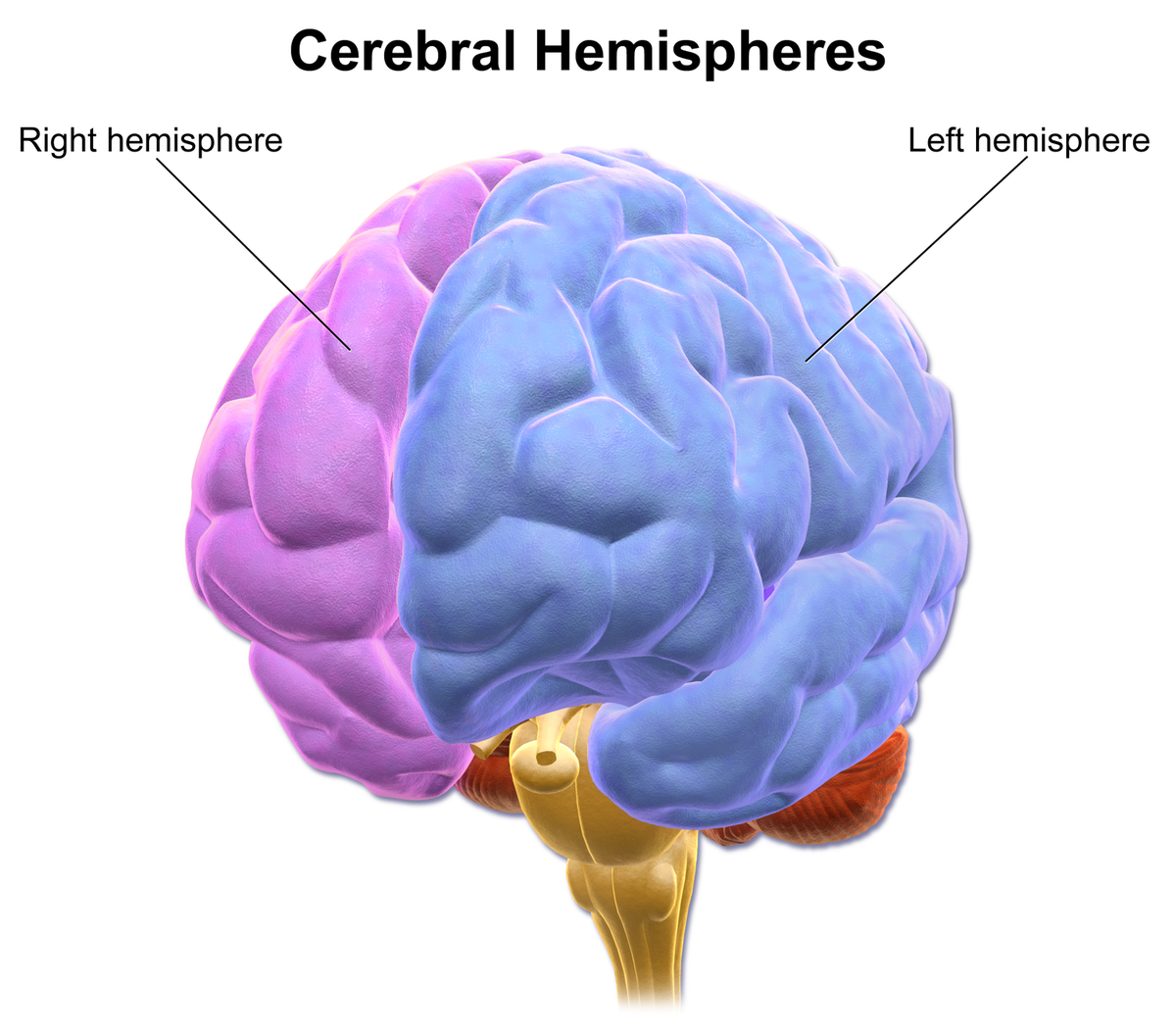 2. Інтелект. Порушення інтелекту. Інтеграційні рівні кіркової діяльності. Регуляція інтелектуальної діяльності.
Симптоми ураження різних часток головного мозку
Лобова частка:
• центральні парези чи паралічі на протилежному боці за монотипом;
• напади джексонівської (кіркової) епілепсії в разі подразнення передцентральної звивини;
• парез погляду в протилежний бік;
• оперкулярні напади (подразнення нижньої лобової  звивини);
• гіпокінезія або акінезія моторної та психічної сфери;
• екстрапірамідні порушення;
• хватальні феномени (рефлекс Янішевського-Бехтєрєва);
• рефлекси орального автоматизму;
• кіркова (лобова) атаксія, головним чином атаксія тулуба, розлади ходи та стояння 
(астазія-абазія);
• порушення психіки;
• моторна афазія;
• ізольована аграфія в разі ураження заднього відділу середньої лобової звивини лівої півкулі.
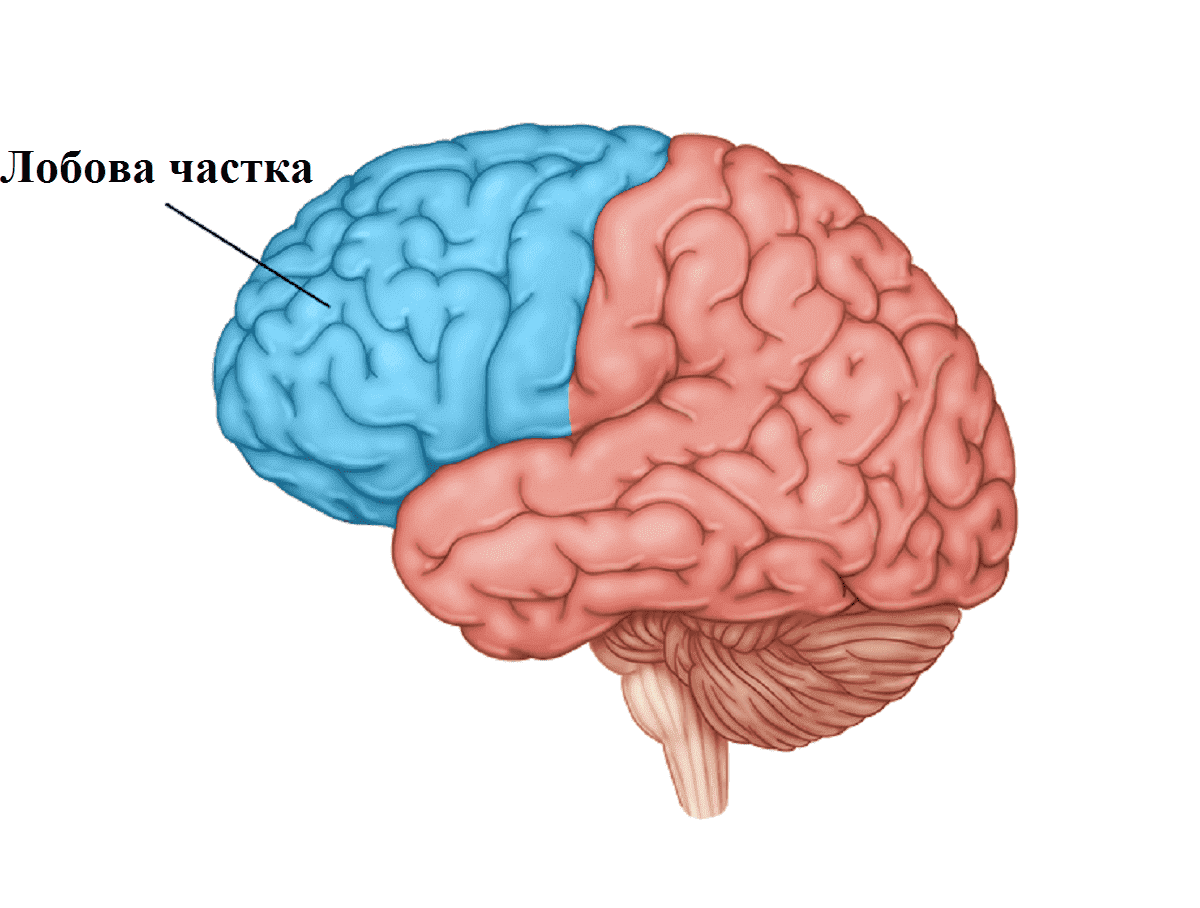 2. Інтелект. Порушення інтелекту. Інтеграційні рівні кіркової діяльності. Регуляція інтелектуальної діяльності.
Тім’яна частка:
• анестезія або гіпестезія всіх видів чутливості з протилежного боку за монотипом;
• відчуття парестезії у стадії подразнення (сенсорні джексонівські напади);
• астереогноз у разі ураження верхньої тім’яної частки;
• порушення схеми тіла за умови ураження нижньої тім’яної частки при правобічних процесах;
• автотопагнозія – втрата відчуття власного тіла (ураження ділянки, розташованої навколо внутрішньотім’яної борозни;
•  анозогнозія – неусвідомлення свого дефекту;
•  псевдополімелія — відчуття зайвої кінцівки або частини тіла;
•  втрата відчуття просторового сприймання навколишнього світу (при патології
 кутової звивини);
• апраксія – розлад складних цілеспрямованих дій;
• кінестетична або ідеаторна в разі ураження надкраєвої звивини;
• просторова або конструктивна за умови ураження кутової звивини;
• аграфія;
• амнестична, семантична афазія.
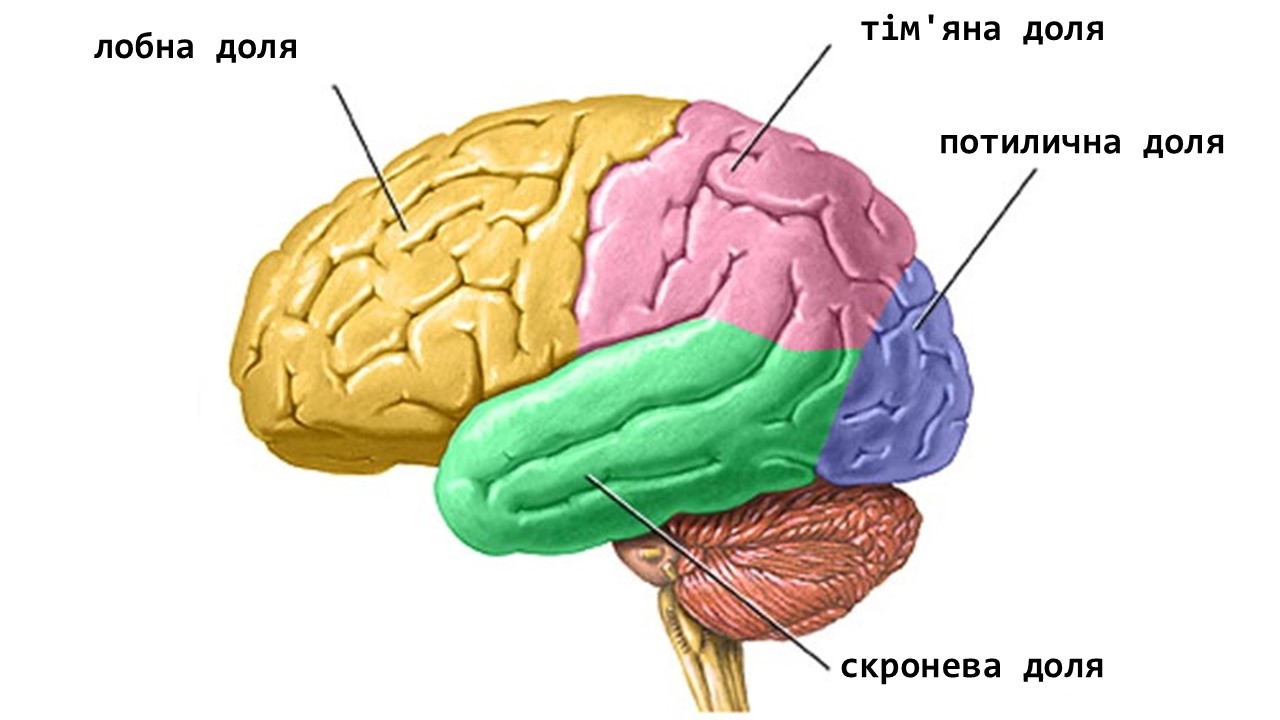 2. Інтелект. Порушення інтелекту. Інтеграційні рівні кіркової діяльності. Регуляція інтелектуальної діяльності.
Скронева частка:
▪ слухові галюцинації в разі подразнення кіркових проекційних зон;
▪ слухова агнозія виникає у разі двобічного ураження скроневих часток;
▪ напади вестибулярно-кіркового запаморочення;
▪ атактичні розлади, можливі прояви астазії-абазії;
▪ верхньоквадрантна геміанопсія;
▪ зорові галюцинації з феноменом deja-vu (вже баченого) і jame-vu (ніколи не баченого) виникають у разі подразнення правої скроневої частки;
▪ порушення орієнтації в навколишньому світі при медіобазальних процесах;
▪ сенсорна афазія, амнестична афазія;
▪ порушення пам’яті;
▪ варіанти скроневої епілепсії в пазі ірітації кори медіобазальних утворів.
2. Інтелект. Порушення інтелекту. Інтеграційні рівні кіркової діяльності. Регуляція інтелектуальної діяльності.
Потилична частка:
▪ нижня квадрантна геміанопсія (ураження клину), верхня квадрантна геміанопсія – пошкодження язикової звивини; — скотоми;
▪ геміанопсія – руйнування кори в ділянках острогової (шпорної) борозни, клину, язикової звивини;
▪ зорова агнозія;
▪ алексія;
▪ подразнення кори: фотопсії, метаморфопсії.
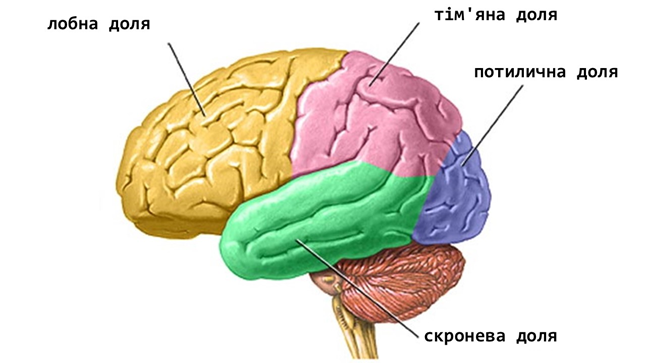 2. Інтелект. Порушення інтелекту. Інтеграційні рівні кіркової діяльності. Регуляція інтелектуальної діяльності.
Лімбічний відділ півкуль великого мозку:
• вегетативно-вісцеральні пароксизми;
• епілептичні пароксизмальні порушення;
• порушення пам’яті за типом корсаківського синдрому з амнезією, псевдоремінісценціями (неправильні спогади);
• емоційні розлади, фобії.
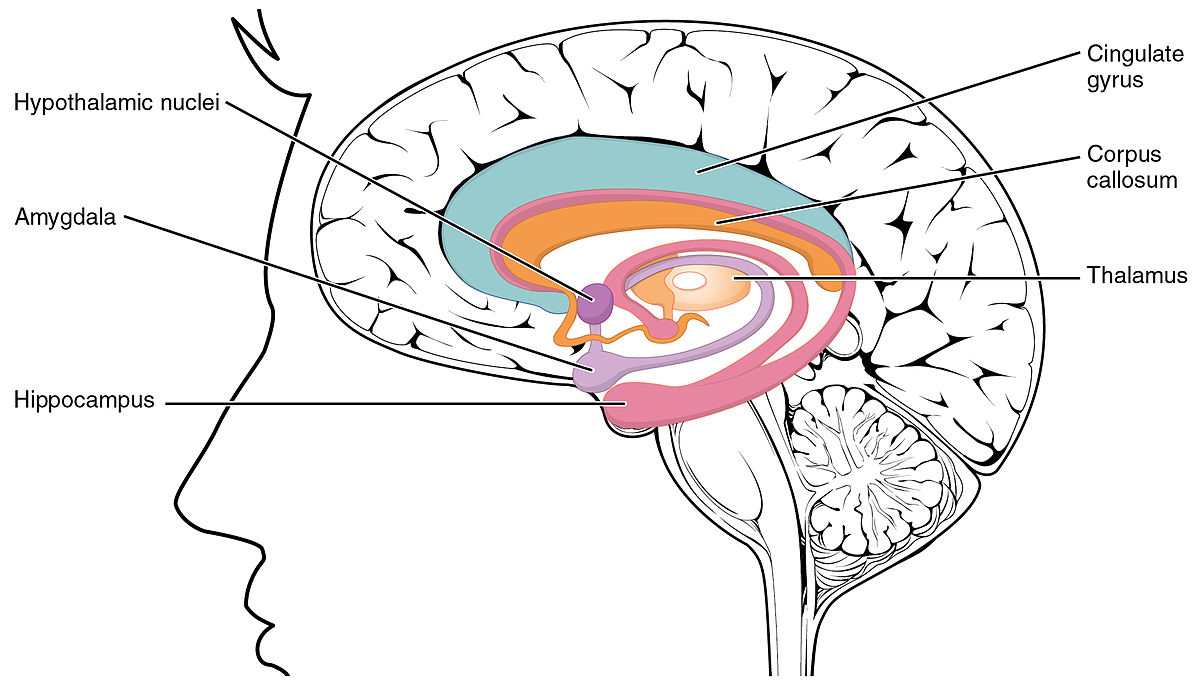 2. Інтелект. Порушення інтелекту. Інтеграційні рівні кіркової діяльності. Регуляція інтелектуальної діяльності.
Мозолисте тіло:
- порушення психіки (лобова психіка) та лобно-кальозний синдром за наявності вогнищ у передніх відділах (genu corporis callosi);
- апрактичні розлади, хватальні рефлекси, порушення пам’яті;
- порушення схеми тіла в разі ушкодження зв’зків між тім’яними частками;
- апраксії в лівій руці;
- амнестичні розлади;
псевдоремінісценції, синдроми вже баченого 
при ураженні волокон, що з’єднують скроневі частки 
мозку;
оптичні агнозії при вогнищах у задніх відділах 
мозолистого тіла;
- нерідко псевдобульбарні розлади.
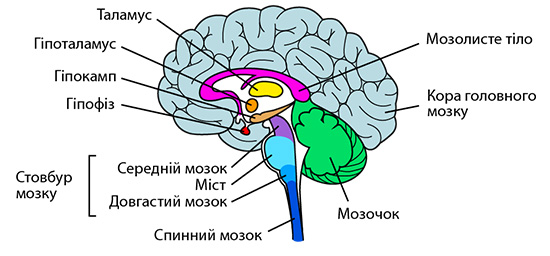 3. Симптоматика психічного і інтелектуального недорозвинення, дисгармонійного розвитку, психічних захворювань, невропатій, неврозів тощо.
Дифузний (тотальний) характер недорозвинення: страждає не тільки пізнавальна діяльність, але й особистість у цілому. Виявляються ознаки недорозвитку не тільки інтелекту і мислення, але й інших психічних функцій (сприйняття, пам'ять, увага, мова, моторика, емоції, воля тощо).
Переважне недорозвинення найбільш диференційованих, онтогенетично молодих функцій — мислення і мови при відносному збереженні еволюційно древніших елементарних функцій і інстинктів.
3. Симптоматика психічного і інтелектуального недорозвинення, дисгармонійного розвитку, психічних захворювань, невропатій, неврозів тощо.
ПІР часто супроводжується пороками розвитку окремих органів і систем. Ці пороки іноді настільки типові, що дозволяють поставити діагноз ще до проявів психічного недорозвинення (наприклад, мікроцефалія, синдром Дауна). Пороки фізичного розвитку — різні дисгенезії і дисплазії (загальна назва наслідків неправильного формування у процесі ембріогенезу та постнатальному періоді окремих частин, органів або тканин організму; зміна розміру, форми та будови клітин, тканин або органів.) — частіше спостерігаються при внутрішньоутробному ураженні, причому найгрубіші системні аномалії пов'язані з більш ранніми термінами поразки або патологією хромосомного апарата.
3. Симптоматика психічного і інтелектуального недорозвинення, дисгармонійного розвитку, психічних захворювань, невропатій, неврозів тощо.
Дисгармонійний психічний розвиток – це така форма порушень розвитку, для якої характерна недостатність розвитку емоційно-вольової та мотиваційної сфери особистості при відносній збереженості інших структур. До дисгармонійного психічного розвитку можна віднести психопатії та невротичний розвиток.
Дисгармонійний психічний розвиток – це тип дизонтогенезу, основою якого є вроджена чи рано набута диспропорційність розвитку психіки дитини, переважно в емоційно-вольовій сфері при первинно збереженому інтелекті.
3. Симптоматика психічного і інтелектуального недорозвинення, дисгармонійного розвитку, психічних захворювань, невропатій, неврозів тощо.
Ментальні порушення - це порушення розумового, психічного та психологічного розвитку людини. До них уналежнюють аутизм, синдром Дауна, епілепсію, дефекти мови, органічні ураження центральної нервової системи, деменцію тощо.
Людина з ментальними порушеннями – це людина, яка страждає на захворювання, які знижують когнітивні здібності
3. Симптоматика психічного і інтелектуального недорозвинення, дисгармонійного розвитку, психічних захворювань, невропатій, неврозів тощо.
Типи захворювань:
аутизм, шизофренія, епілепсія із частими нападами;
клінічна депресія; дефекти мови;
патології ЦНС, прогресивний параліч з вираженим недоумством;
набуте недоумство, погіршення пізнавальної здатності та практичних навичок;
хвороба Коена, синдром Дауна, ДЦП та інші генетичні захворювання;
олігофренія, імбецильність.
3. Симптоматика психічного і інтелектуального недорозвинення, дисгармонійного розвитку, психічних захворювань, невропатій, неврозів тощо.
Невропатії (нейропатії) - це збірний неврологічний термін, що позначає різні дегенеративно-дистрофічні ураження периферичних нервів.
Це узагальнююче поняття, що об'єднує різноманітні форми і варіанти уражень нервів, і це пояснює широку поширеність даної патології. Цей термін неоднозначний, багато фахівців його застосовують тільки для позначення незапальних змін нервів. У дитячій неврології під поняттям «невропатія» мається на увазі підвищена дитяча збудливість у поєднанні з втомлюваністю.
3. Симптоматика психічного і інтелектуального недорозвинення, дисгармонійного розвитку, психічних захворювань, невропатій, неврозів тощо.
Неврози — це патологічні форми реакцій центральної нервової системи на ситуації, які травмують психіку, тому їх ще називають психогенними патологічними реакціями.
Невроз — оборотний граничний психічний розлад або функціональний стан нервової системи, при якому різко зростає чутливість до сигналів із зовнішнього та внутрішнього середовища.
В основі неврозу лежить невротичний конфлікт — протиріччя між особистістю й значущими для неї сторонами дійсності, яке вирішується непродуктивно і нераціонально та супроводжується виникненням хворобливо-тяжких переживань невдачі, незадоволення потреб, недосяжності життєвих цілей, непоправності втрати тощо.
3. Симптоматика психічного і інтелектуального недорозвинення, дисгармонійного розвитку, психічних захворювань, невропатій, неврозів тощо.
У психіатрії загальною назвою для невроза є тривожні стани, серед яких виділяють 3 основні (загальні) види:
неврастенію;
істеричний невроз;
невроз нав’язливих станів.
Останнім часом окремо виділяють депресивний невроз.
3. Симптоматика психічного і інтелектуального недорозвинення, дисгармонійного розвитку, психічних захворювань, невропатій, неврозів тощо.
Неврастенія — характеризується підвищеною емоційною збудливістю, лабільністю, стомлюваністю, вегетативними порушеннями (коливання АТ, прискорене серцебиття, запаморочення, дисфункція ШКТ), підвищенням чутливості до різних подразників, порушенням уваги, пам’яті.

Істеричний невроз (конверсивний розлад) часто маскується під інші захворювання і може імітувати параліч, розлади мовлення, больової чутливості, координації рухів, вегетативні розлади (непритомність, прискорене серцебиття, запаморочення, нудота, блювання, спазми шлунка). Відзначають також лабільність емоцій, схильність до бурхливих реакцій зі сльозами, риданнями.
3. Симптоматика психічного і інтелектуального недорозвинення, дисгармонійного розвитку, психічних захворювань, невропатій, неврозів тощо.
Невроз нав’язливих станів — розлад, що проявляється виникненням у людини нав’язливих станів (obsessive-compulsive disorder), напр. нав’язливих страхів (фобій), а також нав’язливих дій, підвищеної тривоги, пригніченого настрою в супроводі вегетативних розладів.

Депресивний невроз — легка форма депресії з переважанням сумного настрою (дистимічний розлад), адинамії, нерідко з нав’язливими ідеями та іпохондричними думками, порушенням сну, сомато-вегетативними розладами.
ВИСНОВКИ
Таким чином, дана категорія людей розглядається як одна з найбільш складних для включення у всі процеси життя: освітній, соціальний, трудовий, правовий тощо, оскільки порушення інтелекту, зазвичай, супроводжуються порушеннями психіки, мовлення, комунікації, поведінки, сенсомоторного функціонування і, як наслідок, мають місце труднощі в орієнтації у навколишньому середовищі, соціальній адаптації та соціалізації.
Використана література
Трикоз С. В., Блеч О.Б. Дитина з порушеннями інтелектуального розвитку. Харків: Вид-во «Ранок»,  ВГ «Кенгуру», 2018. 40 с.
Медична генетика: навчально-методичний посібник для студентів ВНЗ / В.Е.Маркевич, М.П.Загородній, І.Е.Зайцев, А.М.Лобода, І.В.Тарасова. Суми: Сумський державний університет, 2011. 363 с. 
Сорокман Т.В., Пішак В.П., Ластівка І.В. та ін. Клінічна генетика. Чернівці: Медуніверситет, 2006. 449 с.
Деменція : навчально-методичний посібник / укл. О. А. Козьолкін, М. В. Сікорська, І.В. Візір, Ю.М. Нерянова.  Запоріжжя : ЗДМУ, 2015.  90 с. 
Спеціальна педагогіка: навч. посіб. для студ. вищ. навч.закл. О. В. Мартинчук, І. М. Маруненко, К. В. Луцько та ін.  Київ, ун-т імені Бориса Грінченка, 2018. 364 с.